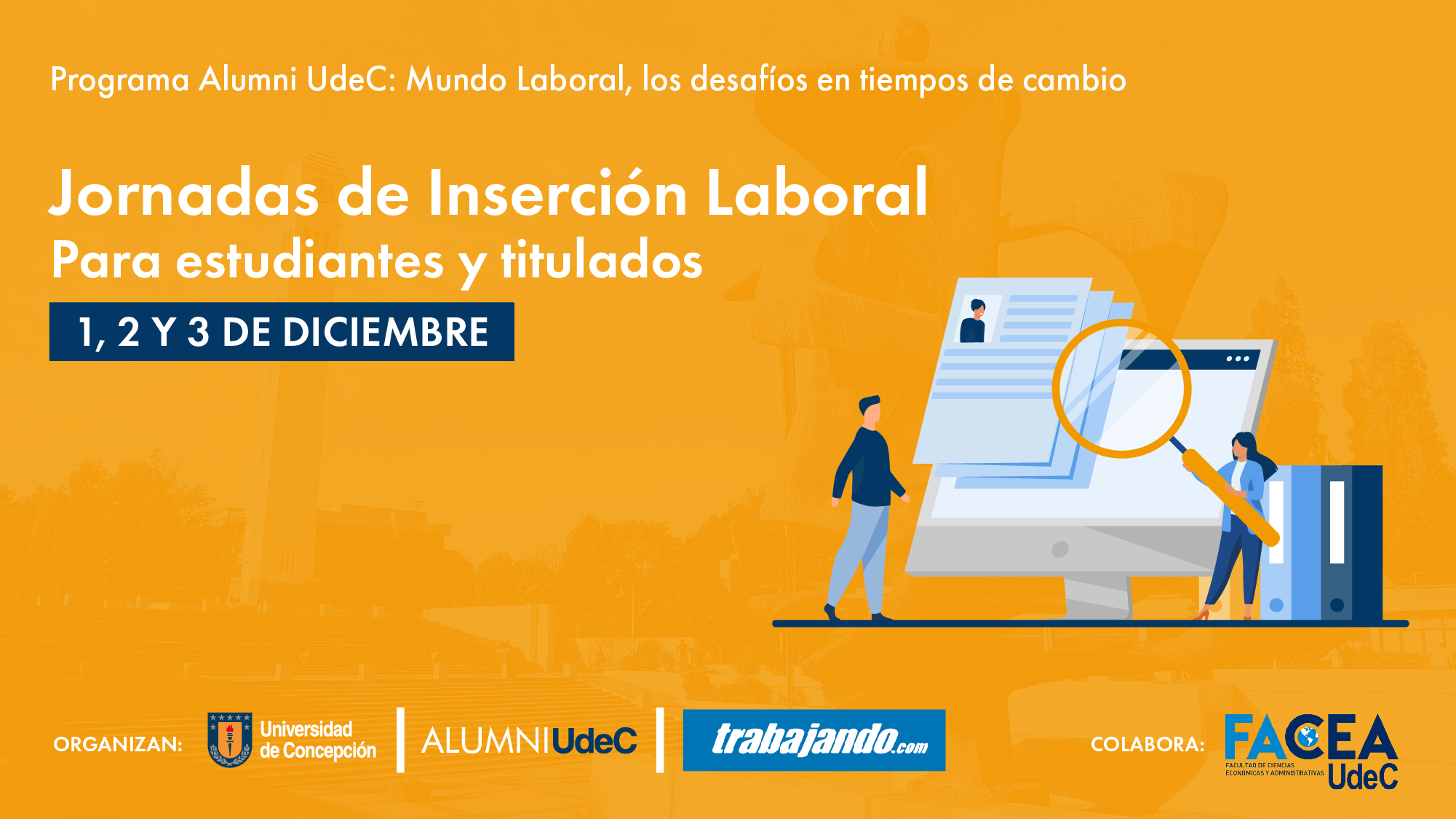 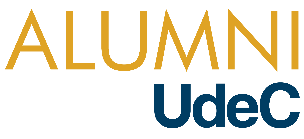 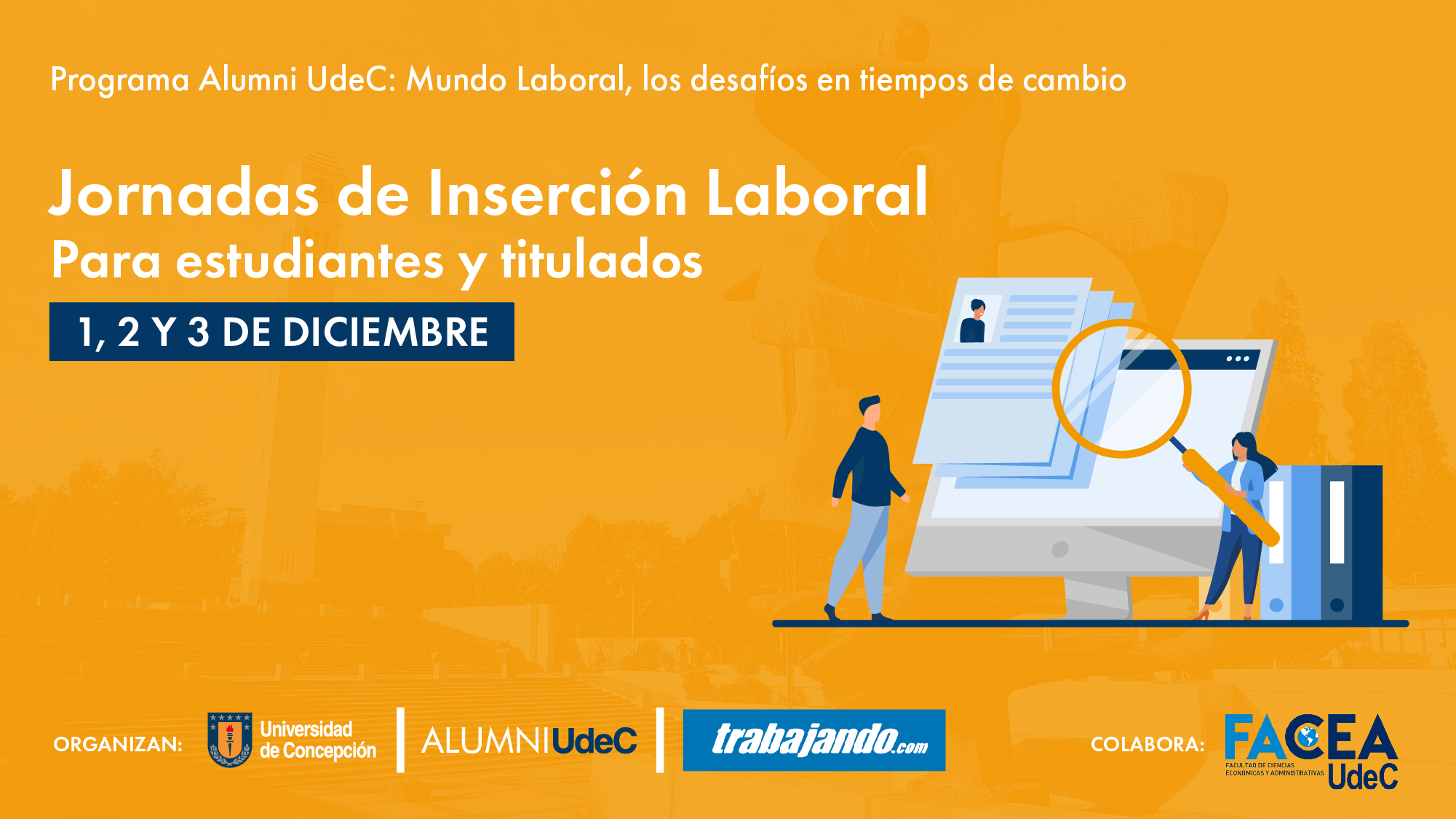 ¿Cómo se viene el Mercado Laboral?
Claudio Parés Bengoechea Universidad de Concepción, 1° diciembre 2020
La idea
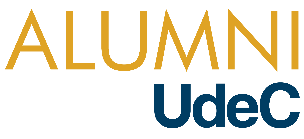 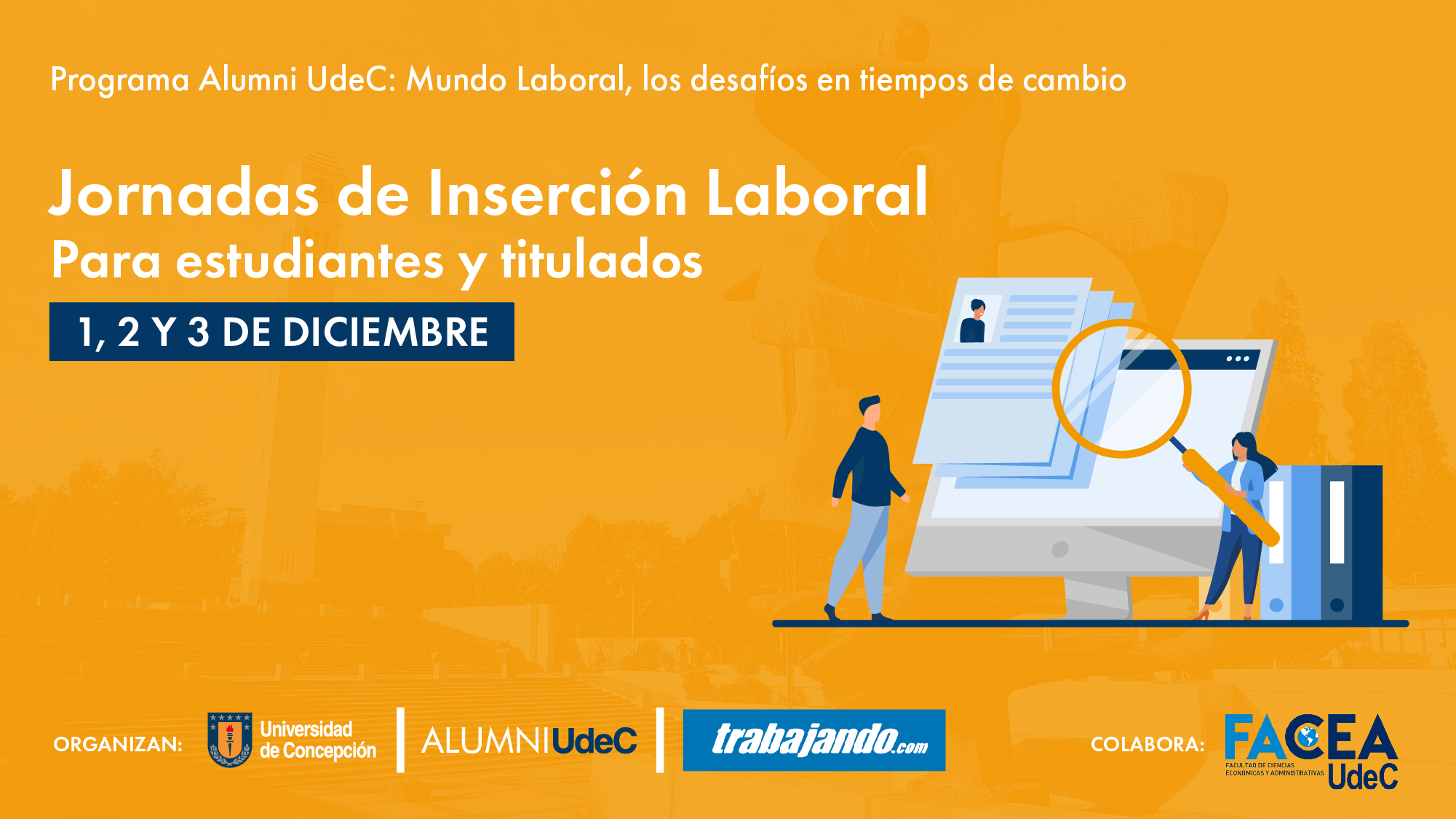 La pandemia obligó a cambiar la forma de producir. 
Además del distanciamiento, mascarillas y sanitización permanente, fue necesario decretar cuarentena en varias comunas. 
Eso afectó al empleo, que ya venía cayendo. 
Aunque ha habido políticas de demanda (bonos, desahorro, etc.) el problema de oferta persiste.
Los datos
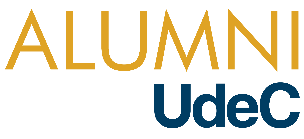 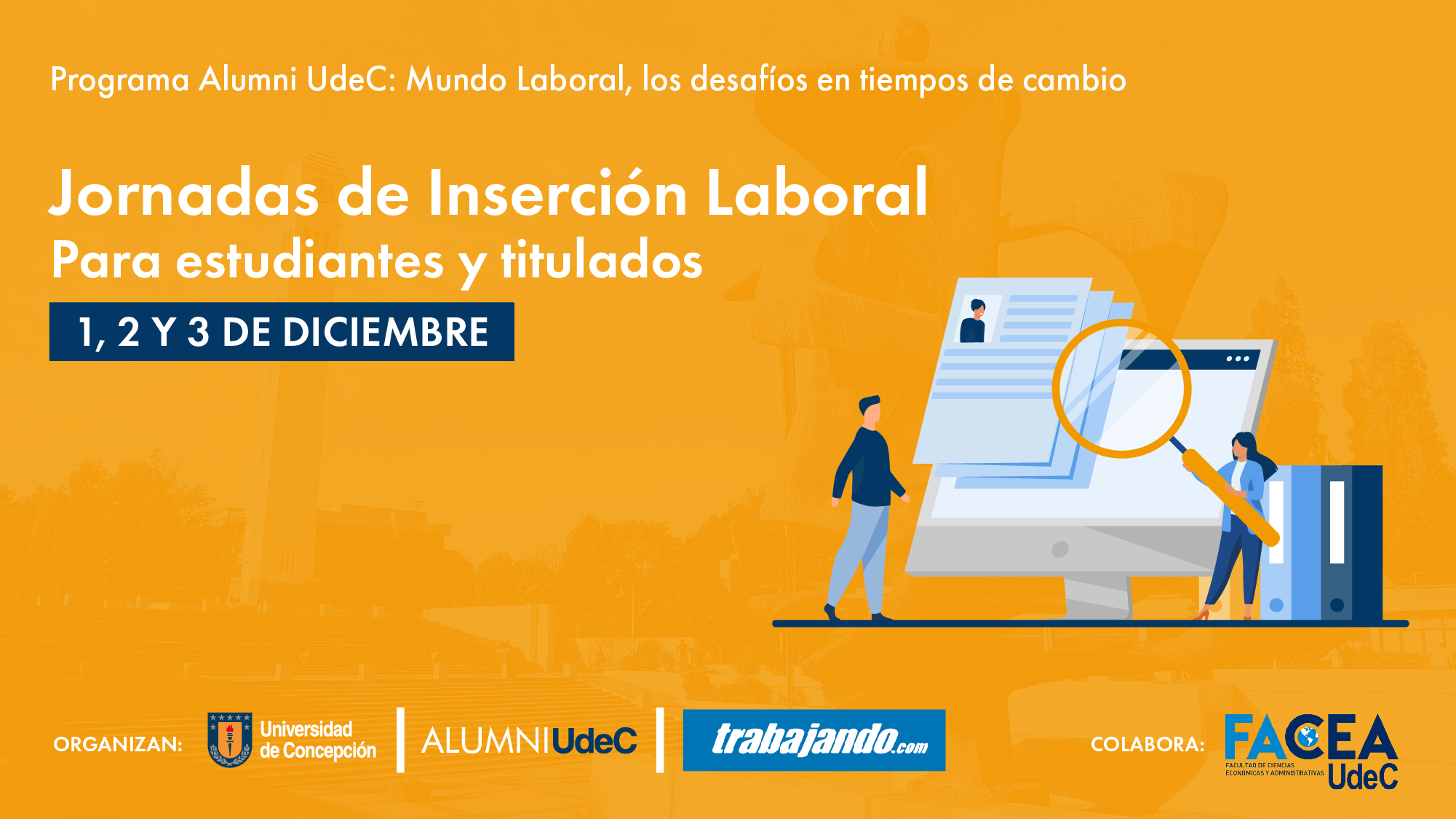 Tomamos las tasas de ocupación por comuna entre febrero 2019 y octubre 2020. 
La tendencia promedio durante los últimos dos años es una caída en la tasa de 0,3% mensual. 
Decretar cuarentena la ha disminuido en 5%, promedio.
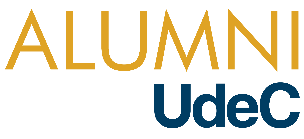 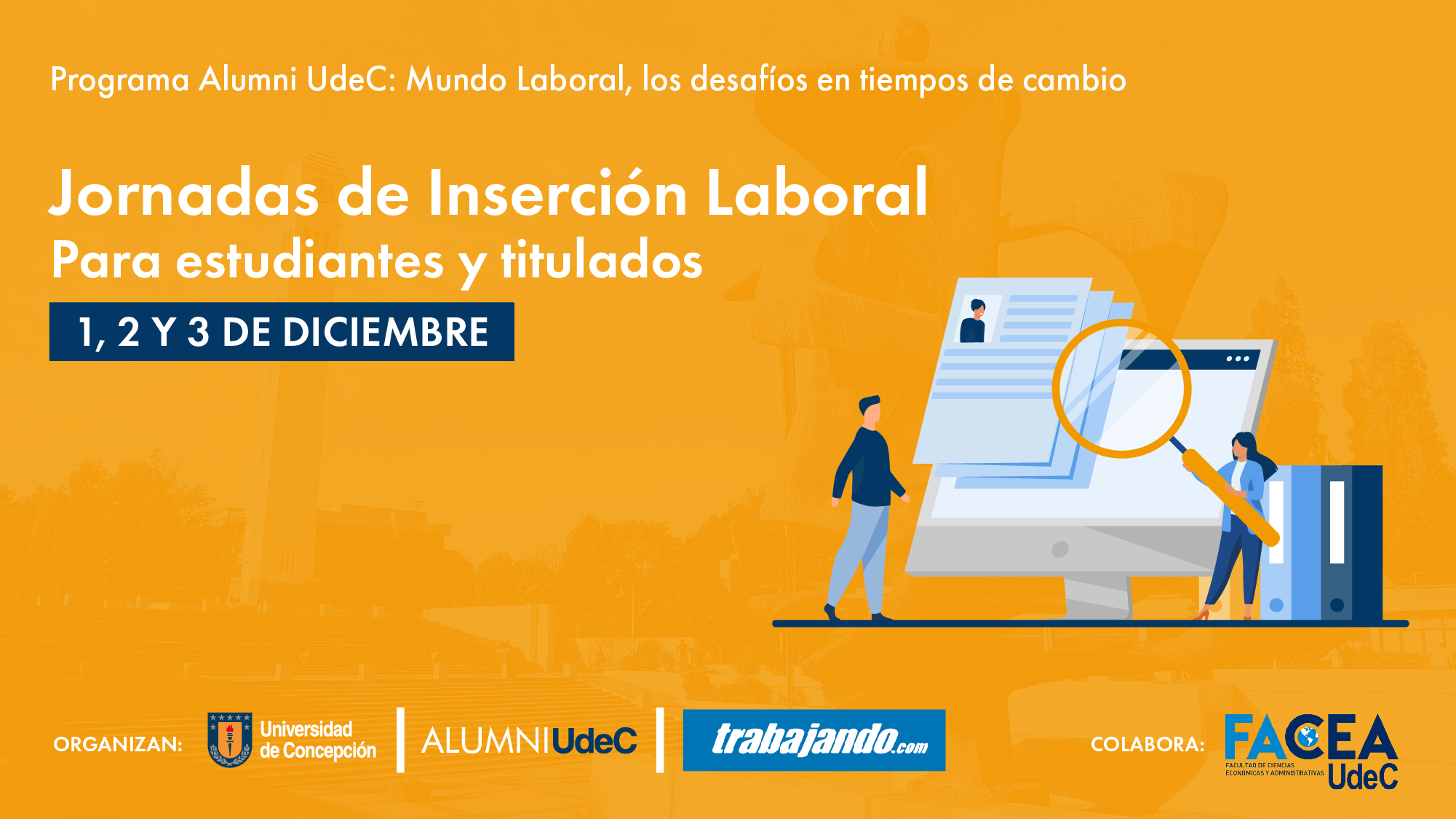 Los datos
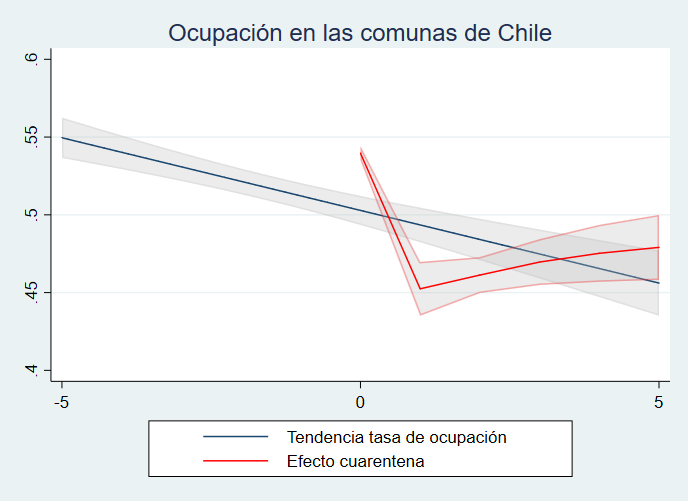 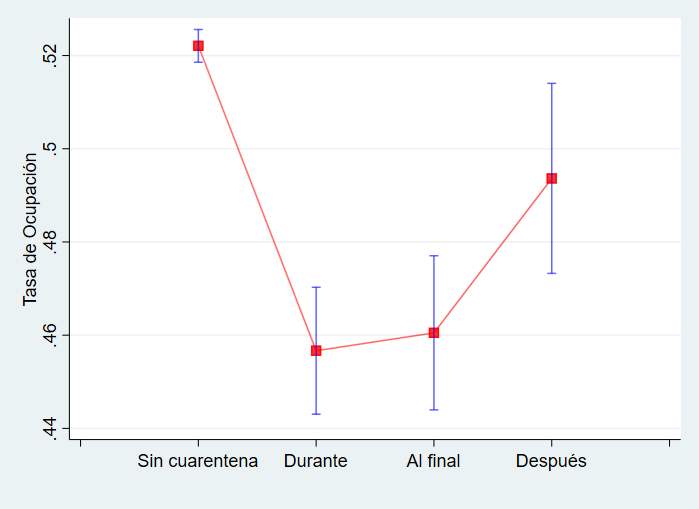 ¿Podemos hacer algo más?
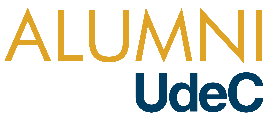 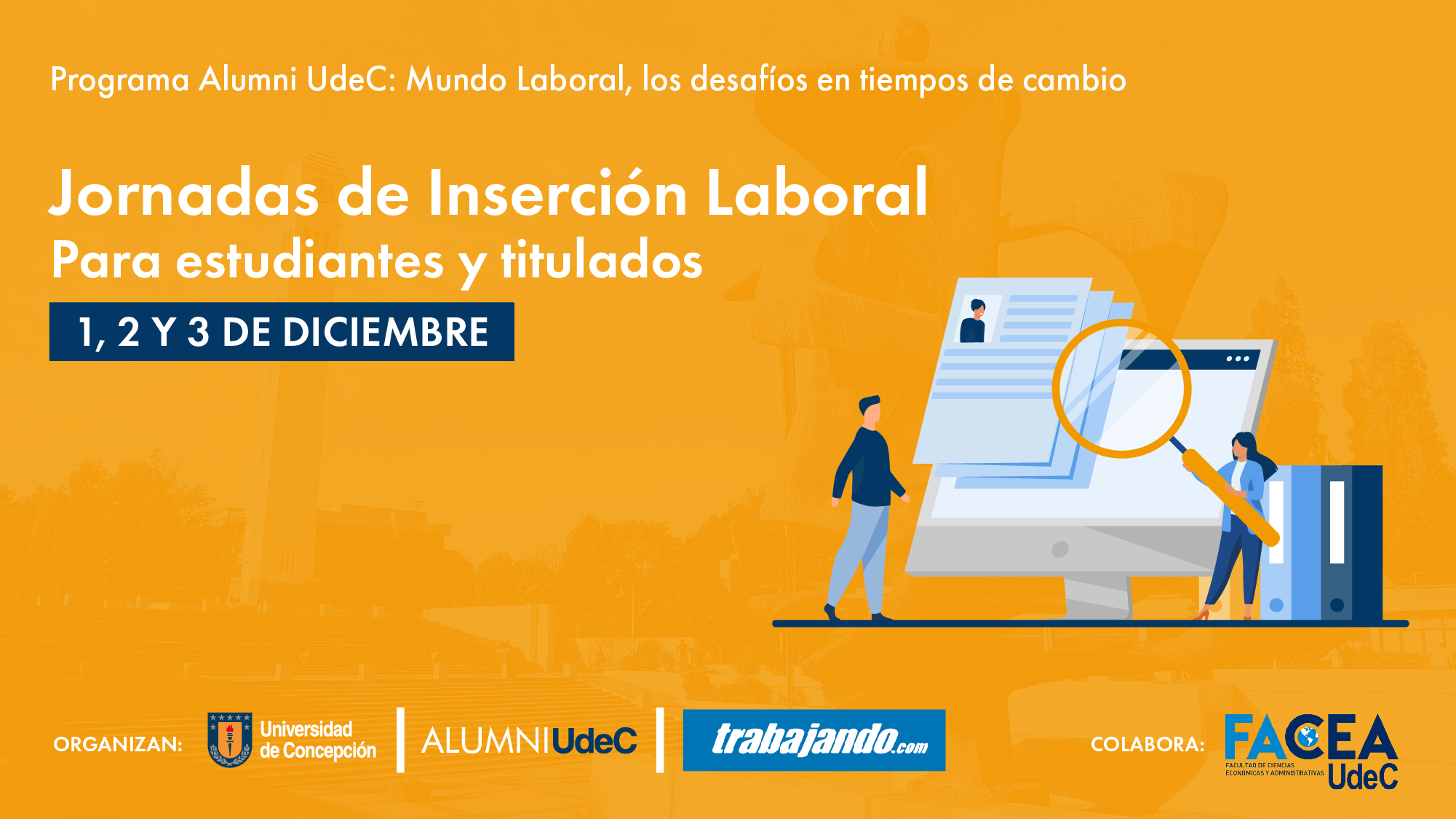 ¿Datos “en tiempo real”? 
Trabajando.com
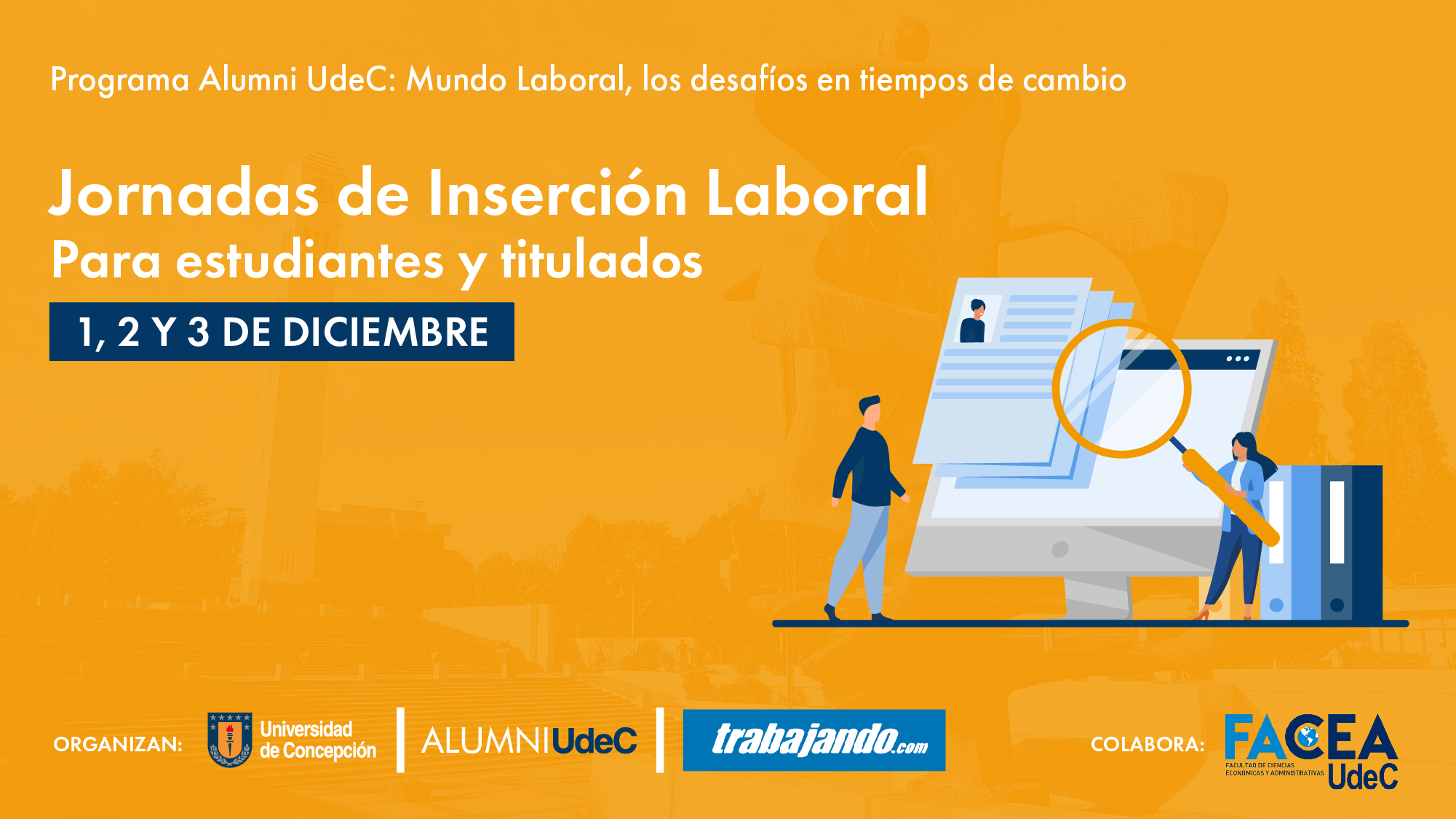 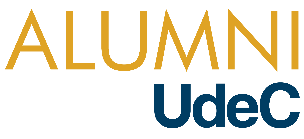